Lessons from Psalms #4:
The Mercy and Love of God.
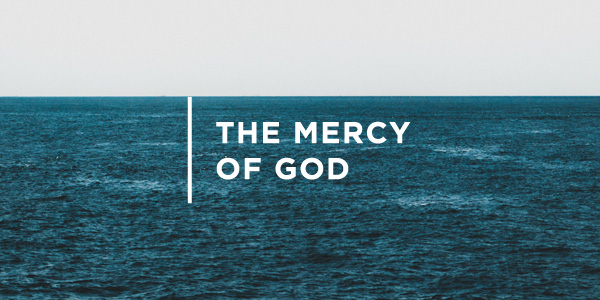 Psalm 36
“Your love, Lord, reaches to the heavens,your faithfulness to the skies.”
Psalm 36:5 (NIV)
“Thy mercy, O Lord, is in the heavens; and thy faithfulness reacheth unto the clouds.”
Psalm 36:5 (KJV)
Let’s Pray……
The Limitations of unbelievers.
1 I have a message from God in my heart    concerning the sinfulness of the wicked:There is no fear of God    before their eyes.
Why do people sin?
a) There is no fear of God.
The Limitations of unbelievers.
2 In their own eyes they flatter themselves    too much to detect or hate their sin.
Why do people sin?
b) They flatter themselves.
The Limitations of unbelievers.
3 The words of their mouths are wicked and deceitful; they fail to act wisely or do good.
Why do people sin?
c) We make up our own rules, all our rules are 	about what we want to do.
The Limitations of unbelievers.
4 Even on their beds they plot evil;    they commit themselves to a sinful course    and do not reject what is wrong.
Why do people sin?
d) “We set ourselves”, we convince ourselves.
II. God Is Trustworthy (verses 5-7a)
5 Your love(Mercy), Lord, reaches to the heavens,    your faithfulness to the skies.6 Your righteousness is like the highest mountains, your justice like the great deep.    You, Lord, preserve both people and animals.7 How priceless is your unfailing love, O God!...
The Hebrew word translated “faithfulness” means 
“steadfastness, firmness, fidelity.”
You must trust in what Jesus did on that cross.
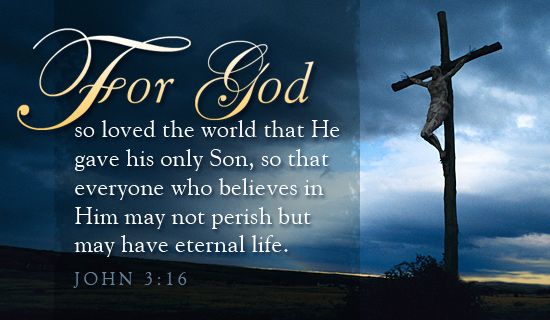 7 How priceless is your unfailing love, O God!...
7 How excellent is thy lovingkindness,…(KJV)
“Trustfulness is based on confidence in God,
  whose ways I do not understand. 

If I did, there would be no need for trust." 
Oswald Chambers [Source: E-Prayer January 13, 1998]
…Therefore the children of men put their trust under the shadow of Your wings."
III. God Satisfies (verses 8-12)
8 They feast on the abundance of your house; you give them drink from your river of delights.
9 For with you is the fountain of life; in your light we see light.
10 Continue your love to those who know you,    your righteousness to the upright in heart.
12 See how the evildoers lie fallen—    thrown down, not able to rise!
4 Take delight in the Lord,    and he will give you the desires of your heart.
5 Commit your way to the Lord;    trust in him and he will do this:
Psalm 37:4-5 (NIV)
25 I was young and now I am old,    yet I have never seen the righteous forsaken or their children begging bread.
Psalm 37:25 (NIV)
“Thy mercy, O Lord, is in the heavens; and thy faithfulness reacheth unto the clouds.”
Psalm 36:5 (KJV)
7 How priceless is your unfailing love, O God!    People take refuge in the shadow of your wings.
Lessons from Psalms #4:
The Mercy and Love of God.
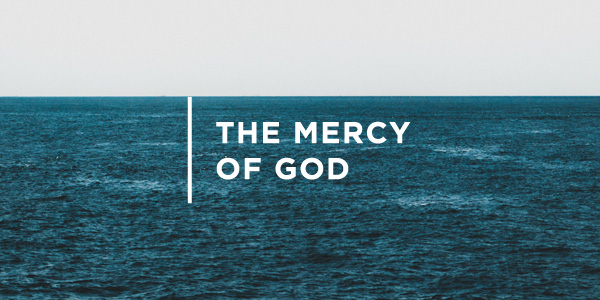 Psalm 36